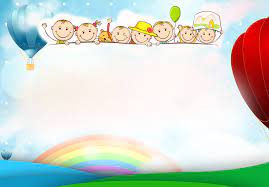 Hoạt động làm quen với Toán
Số lượng 4 và chữ số 4
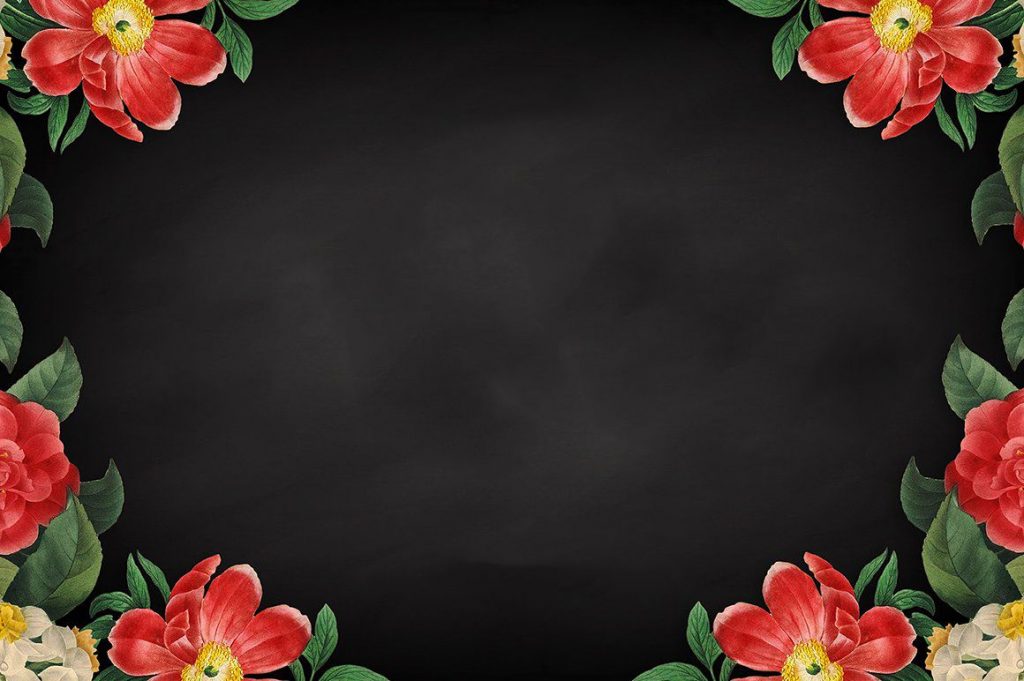 Trò chơi :
 Đố bạn tìm được
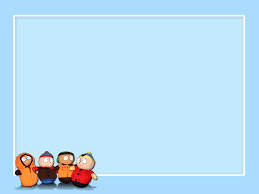 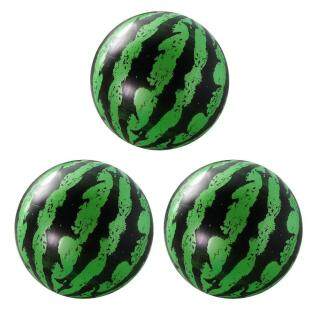 1
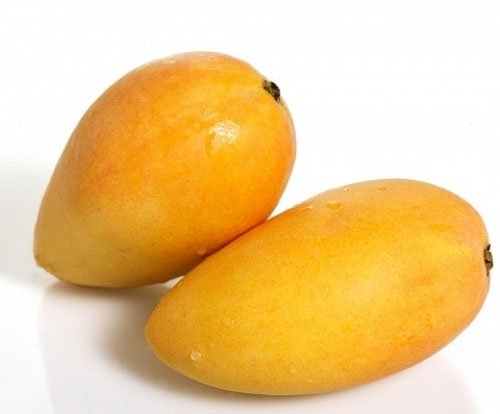 3
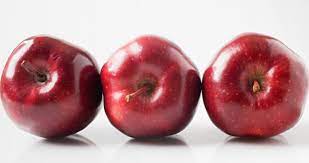 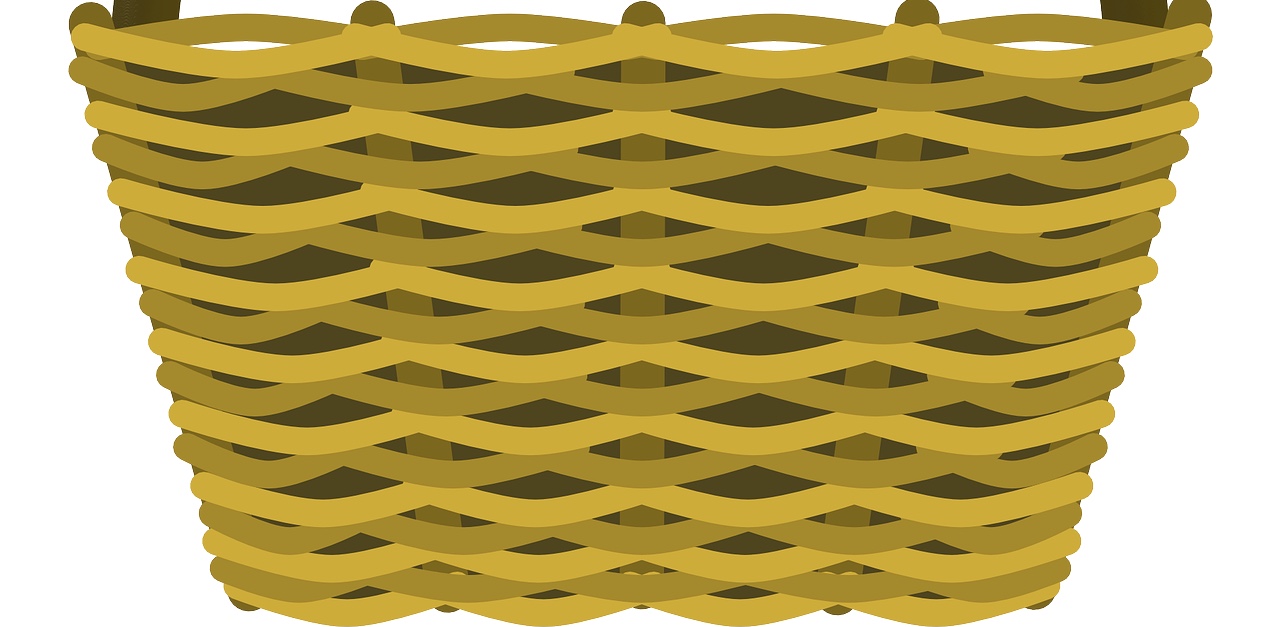 2
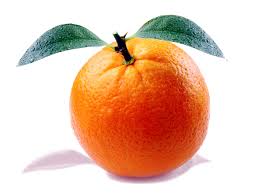 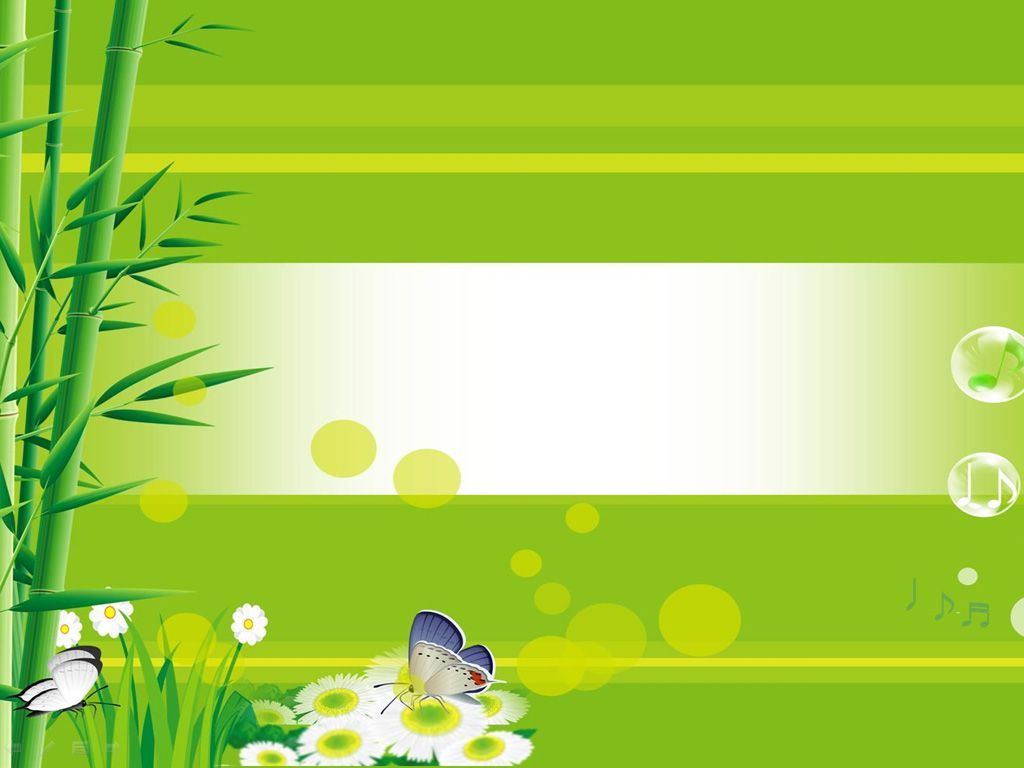 Hoạt động nhận thức
Số lượng 4 và chữ số 4
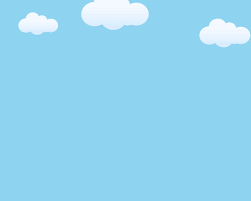 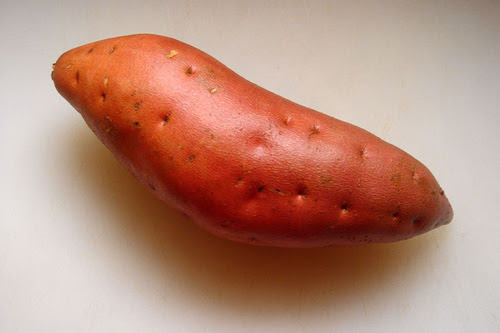 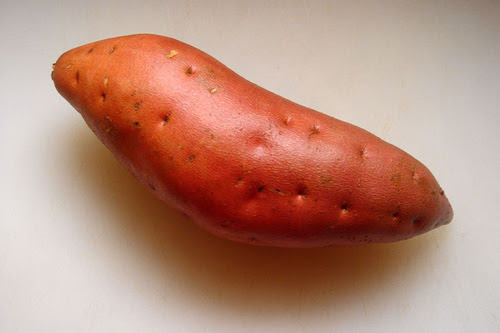 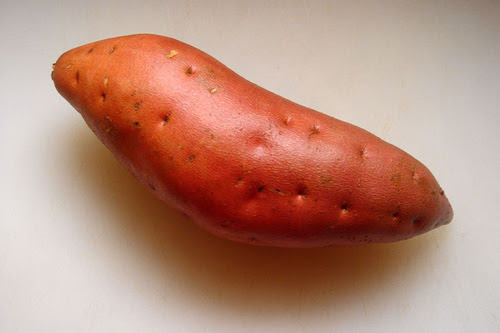 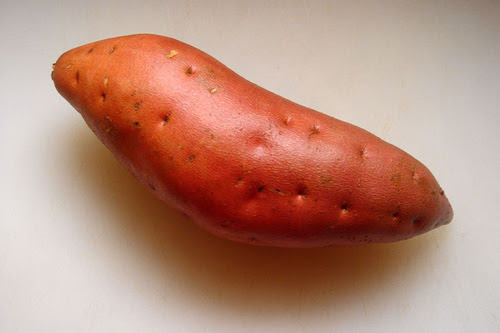 4
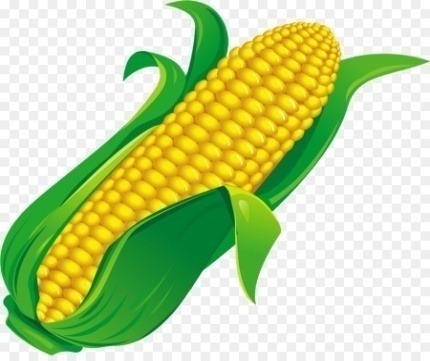 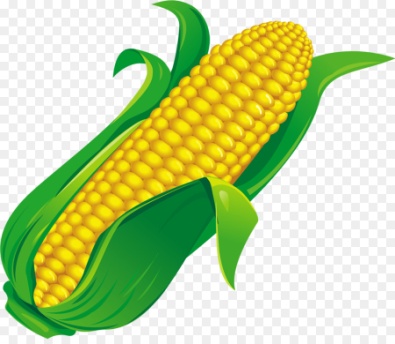 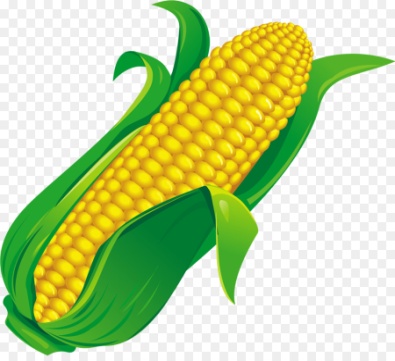 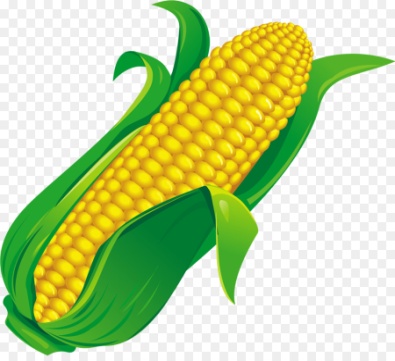 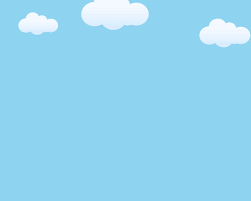 4
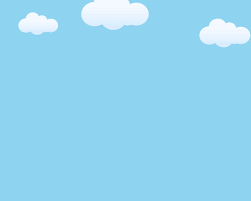 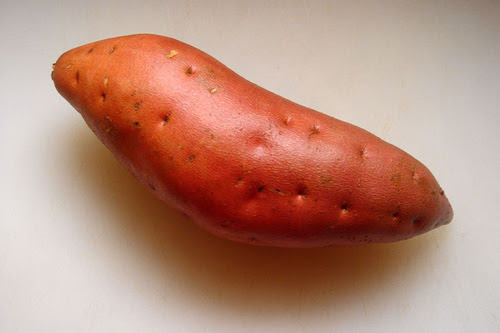 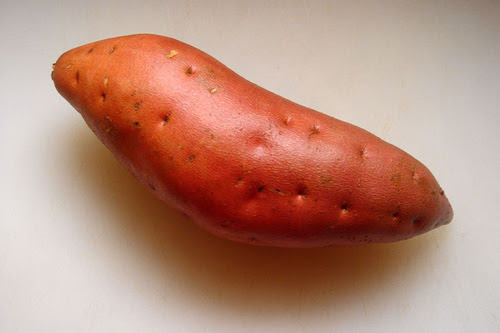 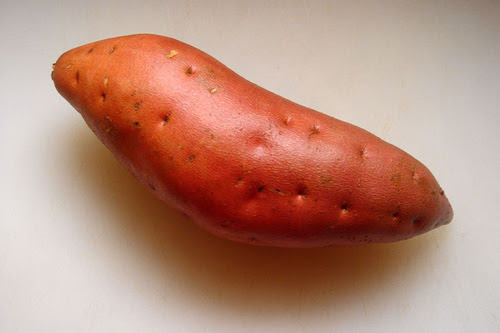 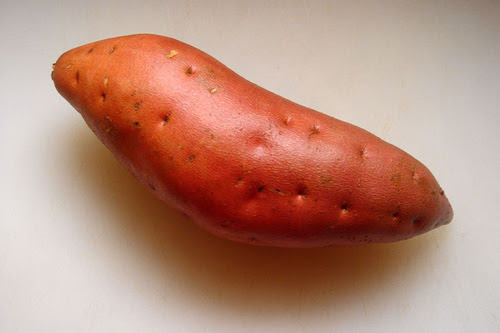 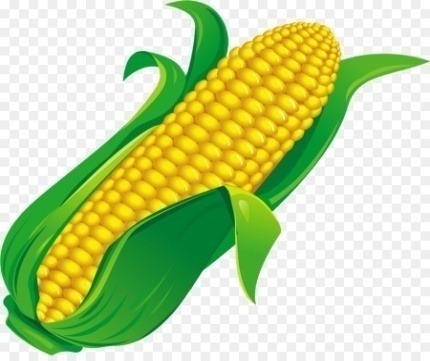 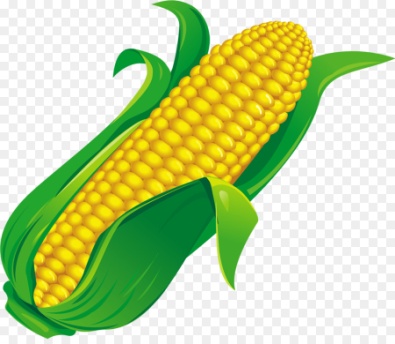 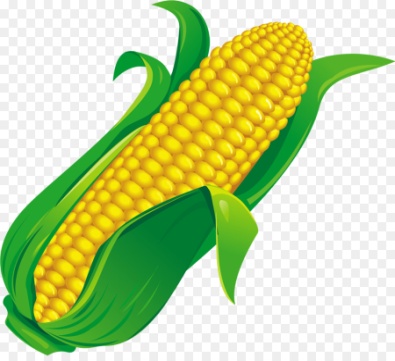 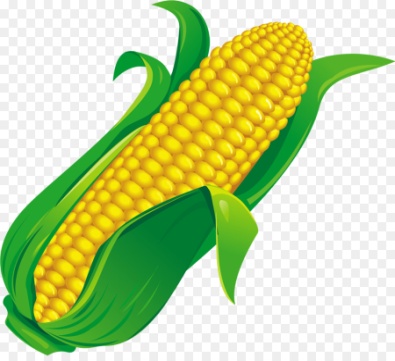 1
2
3
4
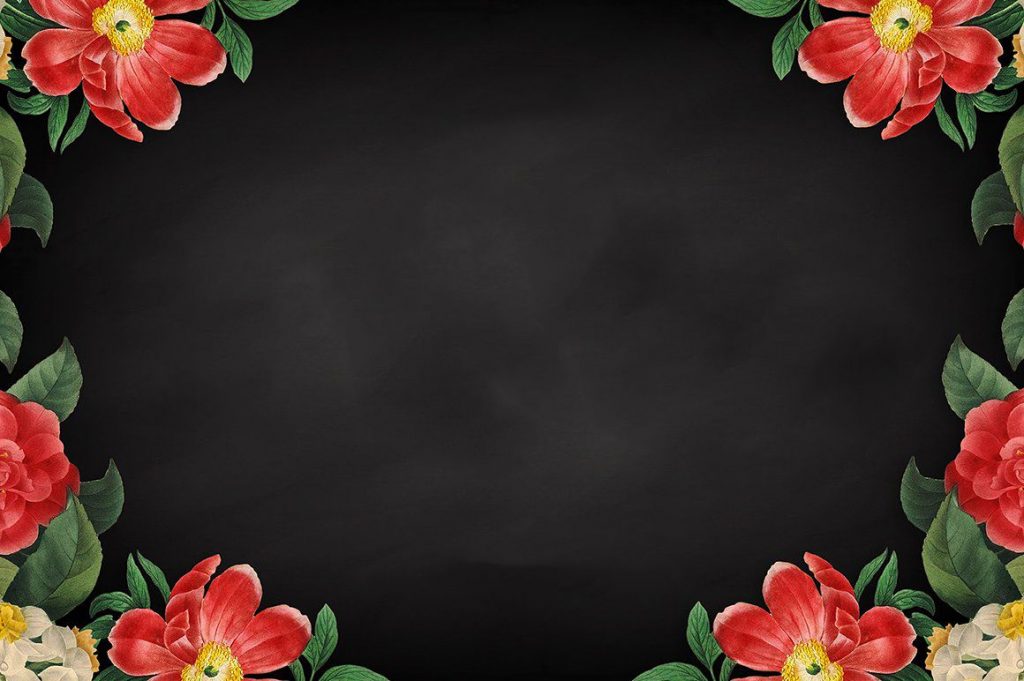 Trò chơi :
 Nhìn nhanh - đoán đúng
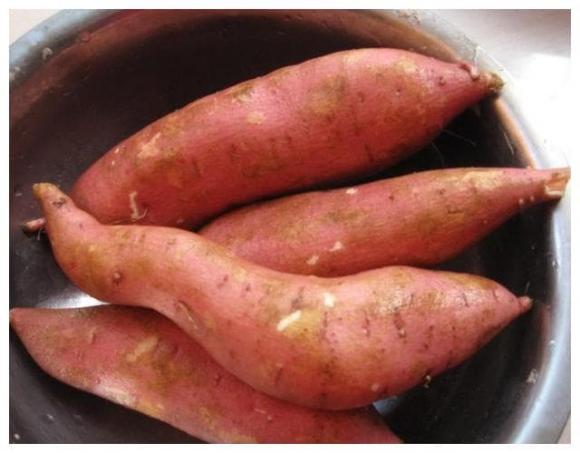 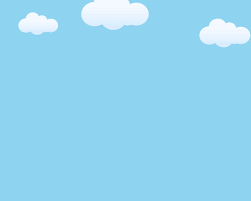 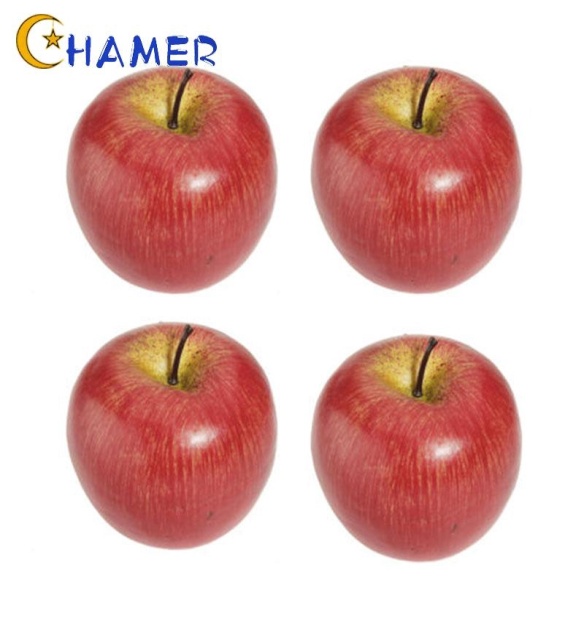 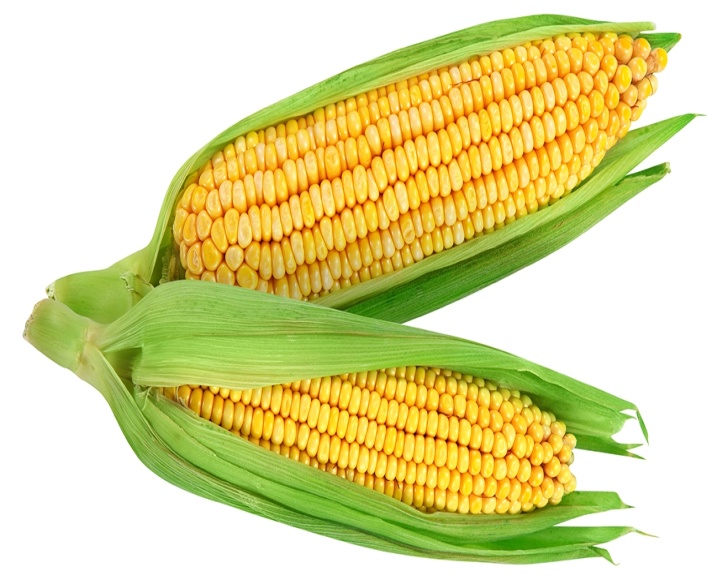 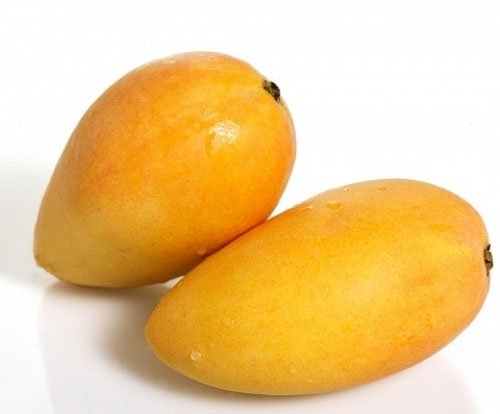 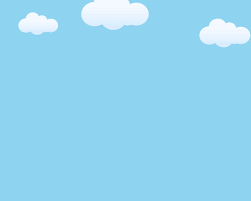 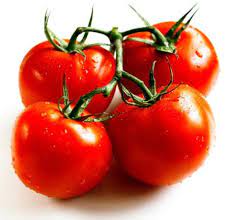 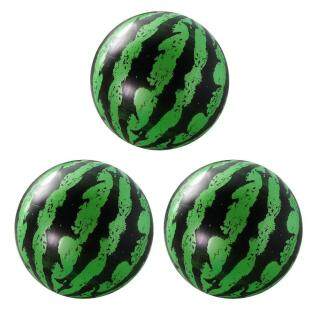 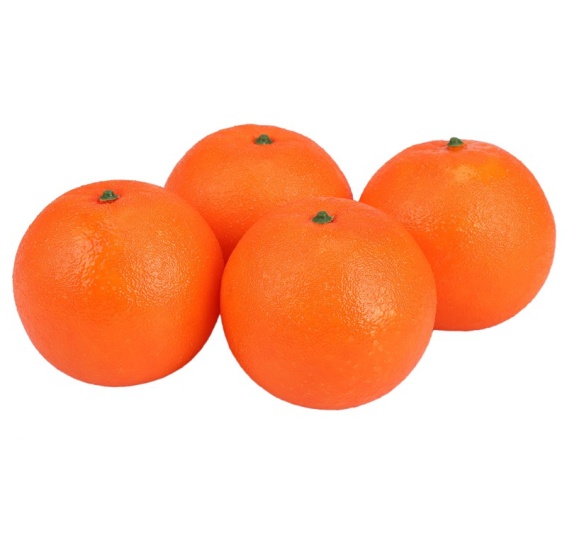 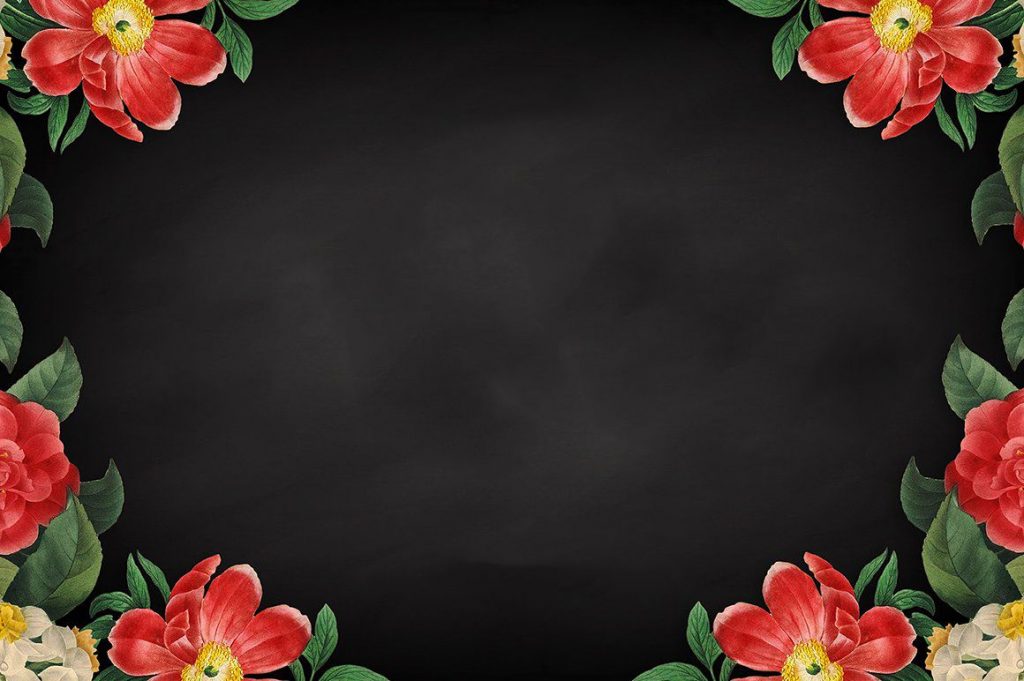 Trò chơi :
3
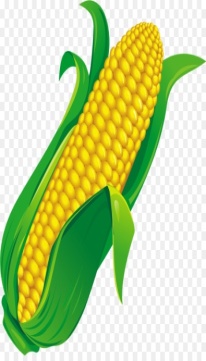 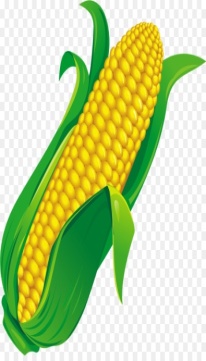 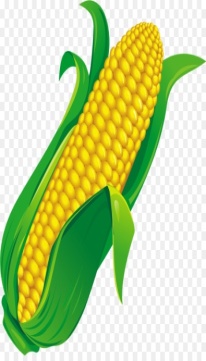 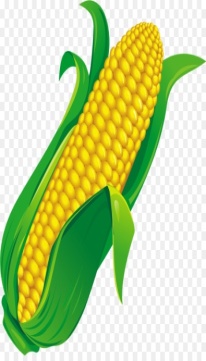 1
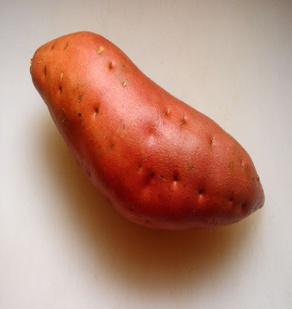 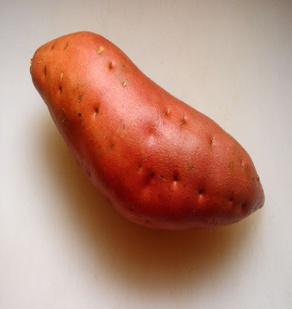 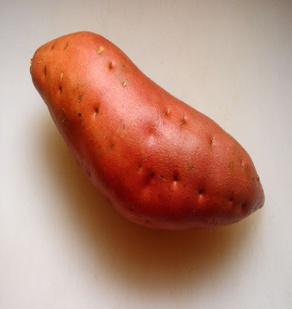 4
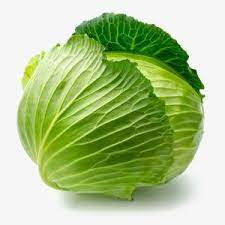 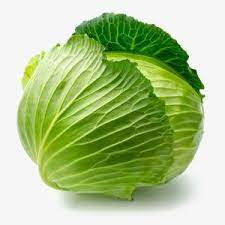 2
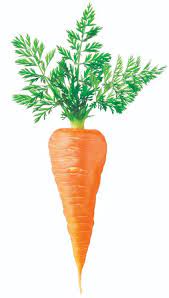